Чтение стихотворений А.Барто
Вторая группа раннего возраста
Боровикова Вера Николаевна
Воспитатель  
МБДОУ «Таеженский детский сад»
«Мишка»
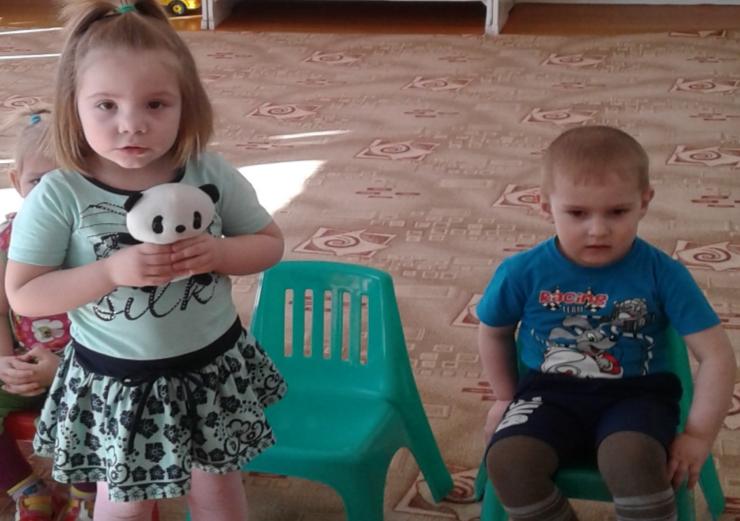 «Мячик»
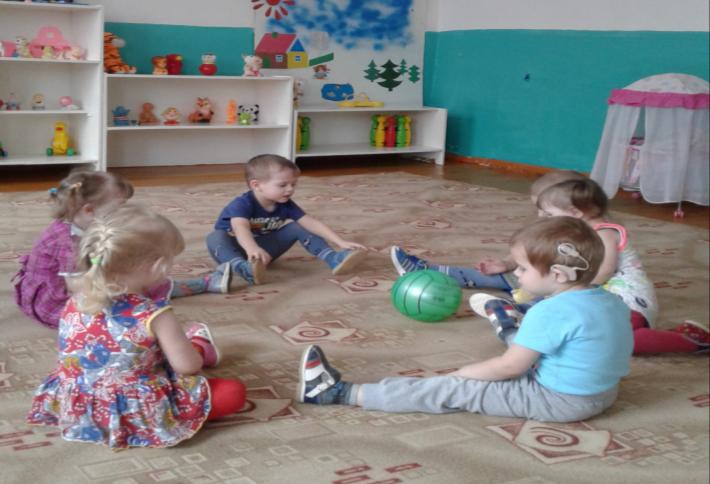 «Лошадка»
«Самолёт»
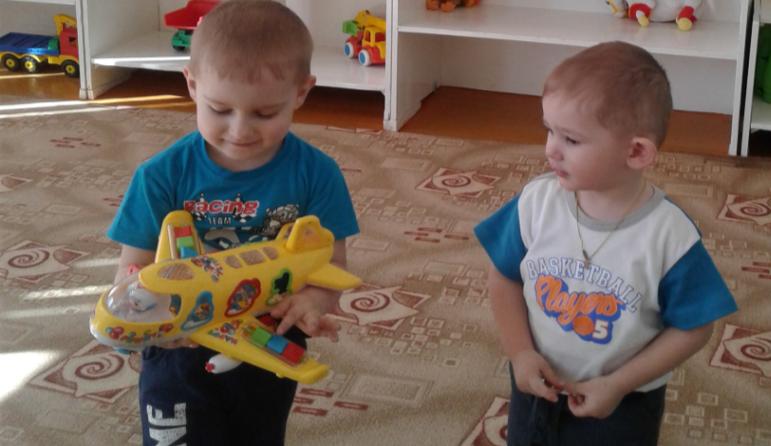 «Бычок»
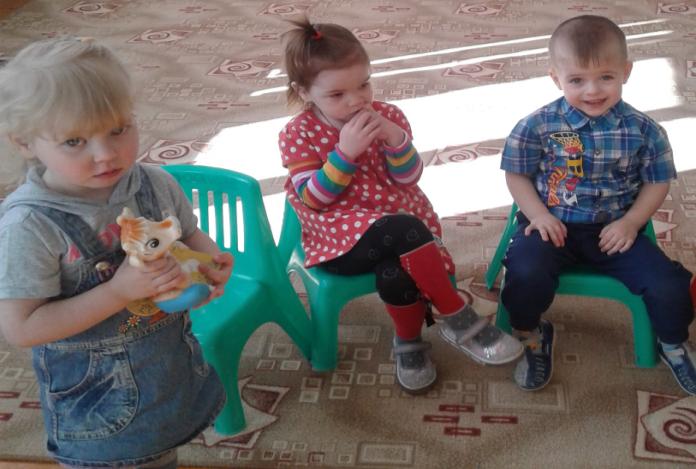 «Грузовик»